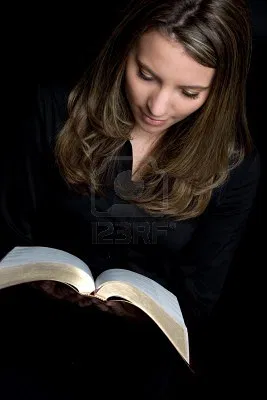 Praising Excellent Women
Proverbs 31:10-31
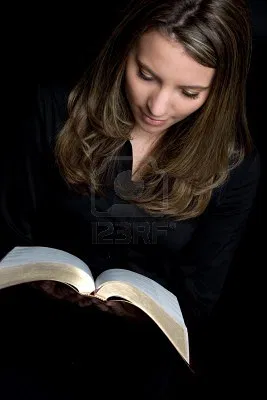 Praise-Worthy Qualities
An Excellent Woman
vv. 10-12
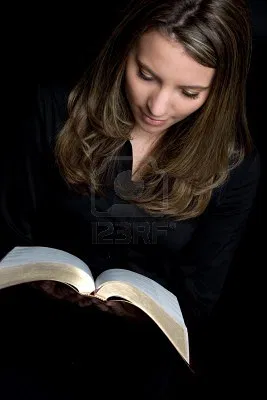 Praise-Worthy Qualities
An Excellent Woman
Plans and Provides for Others
vv. 13-21, 24, 27
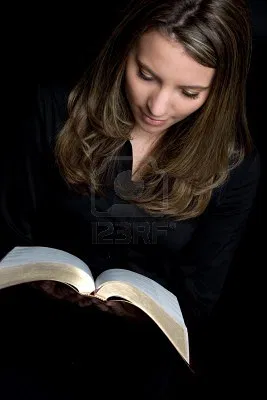 Praise-Worthy Qualities
An Excellent Woman
Plans and Provides for Others
Teaches Others
v. 26
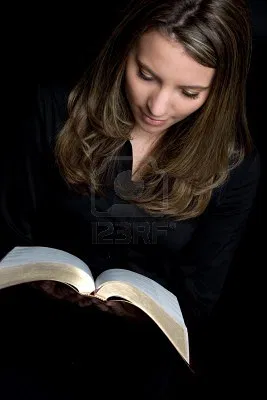 Praise-Worthy Qualities
An Excellent Woman
Plans and Provides for Others
Teaches Others
Fears the Lord
vv. 25, 30
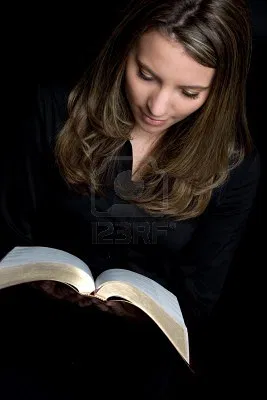 Her Reward
Praise from Others
vv. 28-31